Лечебная педагогика(историко-педагогический аспект)
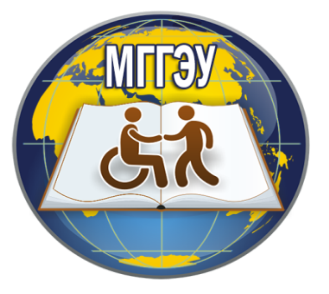 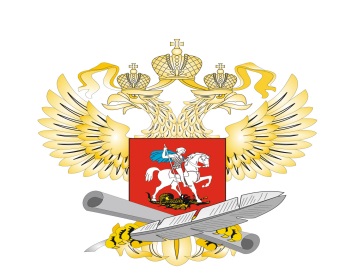 Презентация подготовлена в рамках проведения Веб-конференции  по теме: «Лечебная педагогика –  комплекс мер по сопровождению профессиональной подготовки и адаптации обучающихся с инвалидностью» 

Организаторы :
Министерство образования
 и науки Российской Федерации 
ФГБОУИ ВО «Московский государственный 
социально-экономический университет»

30 ноября 2017 года
Москва 2017
Развитие лечебной педагогики  в XIX –XXI веках
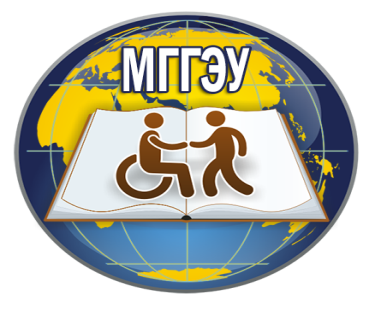 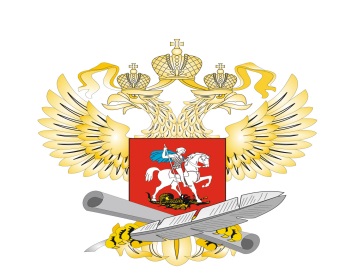 Москва 2017
Развитие лечебной педагогики  в XIX –XXI веках
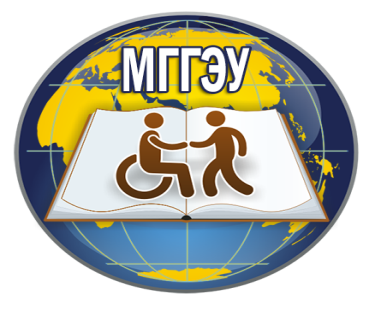 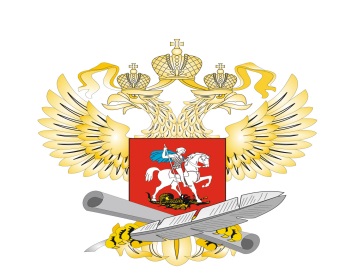 Москва 2017
Развитие лечебной педагогики  в XIX –XXI веках
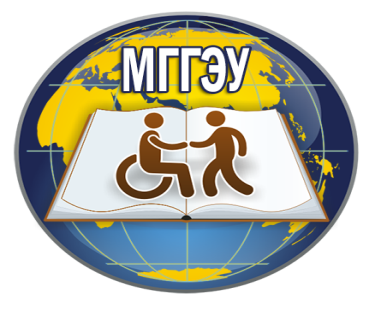 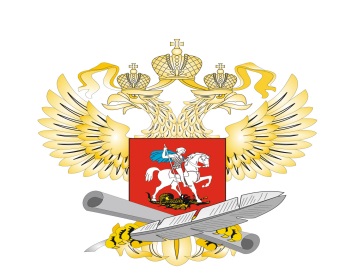 Москва 2017
Развитие лечебной педагогики  в XIX –XXI веках
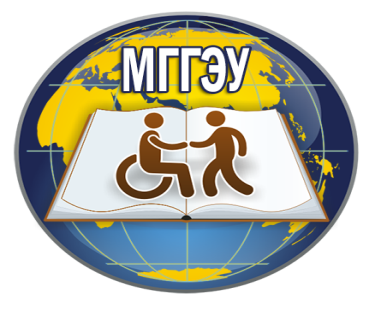 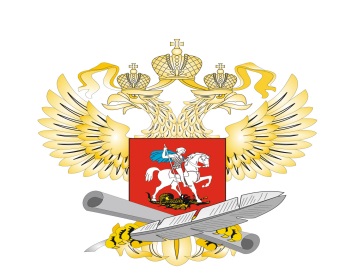 Москва 2017
Развитие лечебной педагогики  в XIX –XXI веках
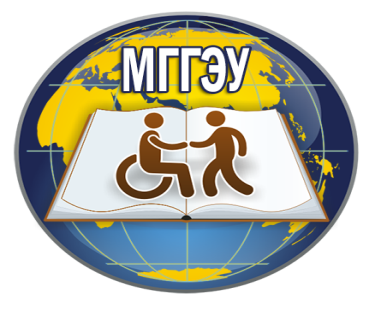 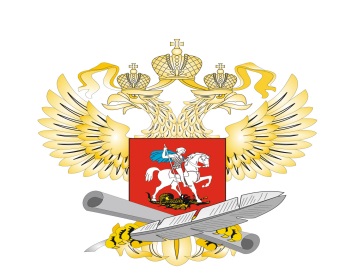 Москва 2017
Развитие лечебной педагогики  в XIX –XXI веках
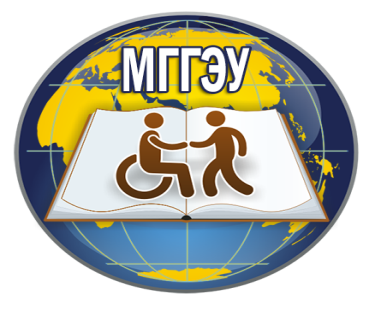 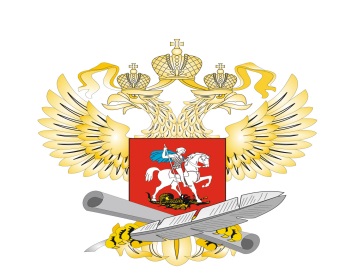 Москва 2017
Развитие лечебной педагогики  в XIX –XXI веках
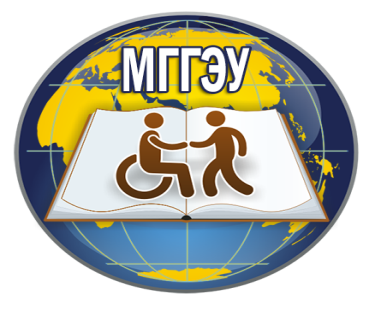 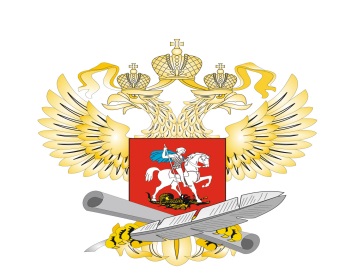 Москва 2017
Развитие лечебной педагогики  в XIX –XXI веках
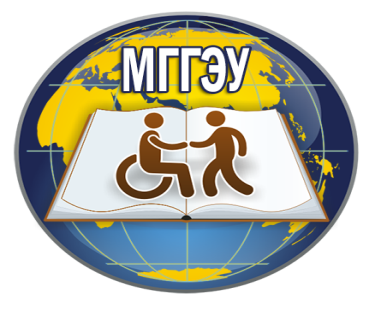 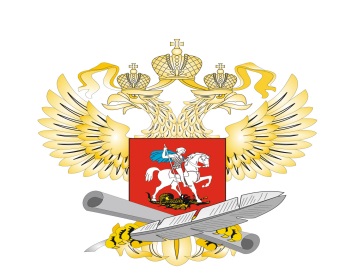 Москва 2017
Развитие лечебной педагогики  в XIX –XXI веках
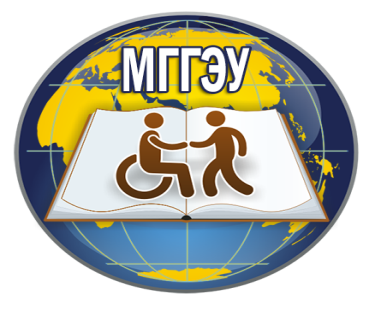 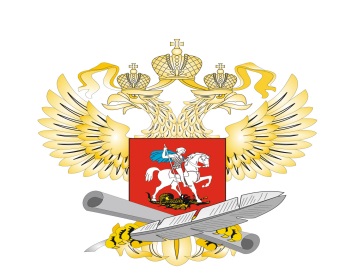 Москва 2017
Развитие лечебной педагогики  в XIX –XXI веках
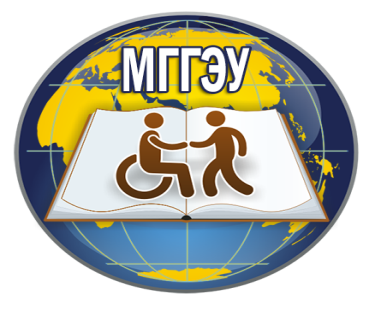 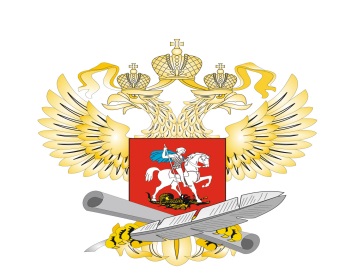 Москва 2017
Развитие лечебной педагогики  в XIX –XXI веках
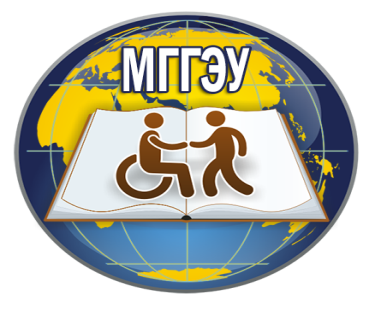 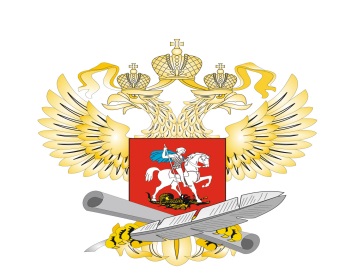 Москва 2017
Развитие лечебной педагогики  в XIX –XXI веках
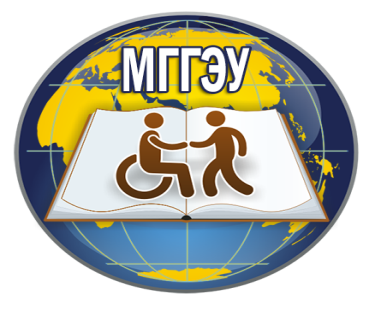 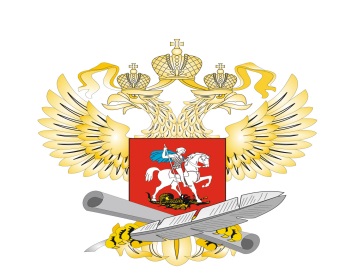 Москва 2017
Список литературы
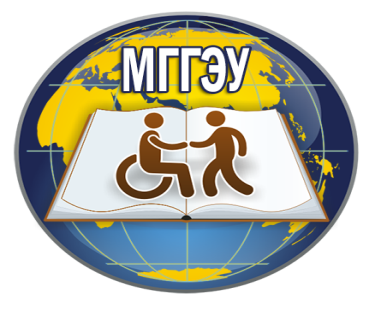 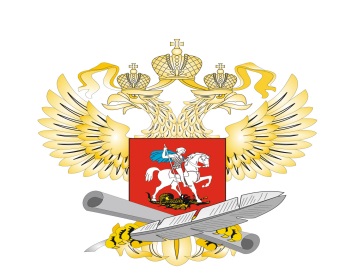 Москва 2017
Развитие лечебной педагогики  в XIX –XXI веках
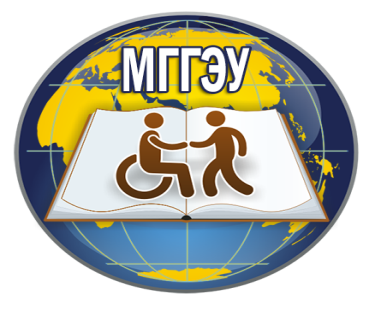 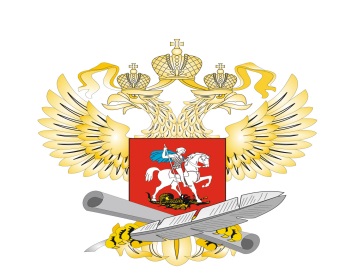 Москва 2017